Learning Objectives: To be able to predict, clarify, question and summarise.
How could a writer 
create a sense of 
fear in a text?
Do Now
[Speaker Notes: LESSON 1    Discuss students’ fears]
Learning Objectives:To be able to predict, clarify, question and summarise.
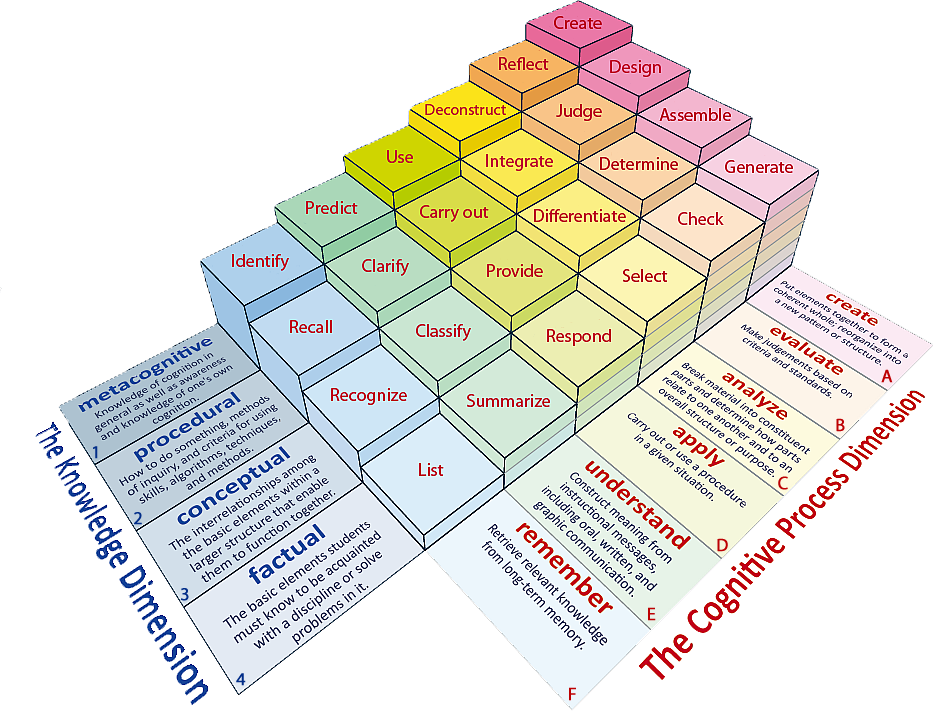 Learning Content
Learning Objectives: To be able to predict, clarify, question and summarise.
Match the words to their definitions.
To move or speak without confidence or with pauses.
Rough and not smooth or soft.
In a serious and determined way.
To cover someone or something completely.

Coarse   Smothered   Earnestly   Faltered
Unlocking Vocabulary
Learning Objectives: To be able to predict, clarify, question and summarise.
Check your answers:
Faltered: To move or speak without confidence or with pauses.
Coarse: Rough and not smooth or soft.
Earnestly: In a serious and determined way.
Smothered: To cover someone or something completely.
Answers
Learning Objectives: To be able to predict, clarify, question and summarise.
Turn to page 2
 of the pupil reading booklet. Read through carefully.
Reading Activity
[Speaker Notes: Read page 2 as a class]
Learning Objectives: To be able to predict, clarify, question and summarise.
Predict information from the text
1. Who might the man be?
2. Where might he have come from?
3. What impression does the writer give of him?
4. Who might the narrator be?
Checking Understanding
Learning Objectives: To be able to predict, clarify, question and summarise.
Clarify the Context- Great Expectations
Pip is a young orphan who lives with his sister and her husband, his parents having died when he was a baby. Late one afternoon, he visits a graveyard where they are buried when, all of a sudden, a fearful man appears from among the tombstones…
Contextual Information
[Speaker Notes: Briefly contextualise the passage.]
Learning Objectives: To be able to predict, clarify, question and summarise.
Turn to page 3 – read the longer extract and answer the QUESTIONs
What do you learn about Pip from the extract?
What do you learn about Magwitch from the extract?

Pick out a 3 pieces of evidence and explain what you learn about the character.

For example
“He ate the bread ravenously.” The word “ravenously” suggests that Magwitch is incredibly hungry. Perhaps, he is poor and unable to buy food himself.
Mastery
Learning Objectives: To be able to predict, clarify, question and summarise.
Summarise a text
In your own words, describe the two characters based on the extract.

Pip
Magwitch 

Dickens’ presentation of Pip/Magwitch makes me think/feel…
Checking Understanding